http://data.oceansmap.com/eds_thredds/dodsC/EDS/HYCOM_GLOBAL_NAVY/hycomglobalnavy_2020092200.nc
distribution_statement: Approved for public release; distribution unlimited.
institution: Fleet Numerical Meteorology and Oceanography Center
source: HYCOM archive file; GOFS 3.1 GLBy0.08 expt_93.0
history: created on 20200921
field_type: instantaneous
Conventions: NAVO_netcdf_v1.0
analysis_tau: 036 hours since analysis, analysis_time_origin = 2020-09-20 12:00:00
contact: FNMOC, CDO
generating_model: GOFS 3.1, Global HYCOM with OSU tides
operational_status: operational
model_type: x-curvilinear lon, y-curvilinear lat, hybrid z
input_data_source: FNMOC NAVGEM, Satellite SSH, SST, in situ
message: UNCLASSIFIED
reference: https://portal.fnmoc.navy.mil/
comment: ...
time_origin: 2020-09-21 00:00:00
Unlimited_Dimension: time
My interpretation of this information is that this file is a forecast with initial conditions taken from the GOFS3.1/NCODA analysis
https://tds.hycom.org/thredds/dodsC/GLBy0.08/expt_93.0/uv3z
classification_level: UNCLASSIFIED
distribution_statement: Approved for public release. Distribution unlimited.
downgrade_date: not applicable
classification_authority: not applicable
institution: Fleet Numerical Meteorology and Oceanography Center
source: HYCOM archive file
history: archv2ncdf3z
field_type: instantaneous
Conventions: CF-1.6 NAVO_netcdf_v1.1
https://tds.hycom.org/thredds/dodsC/GLBy0.08/expt_93.0/uv3z
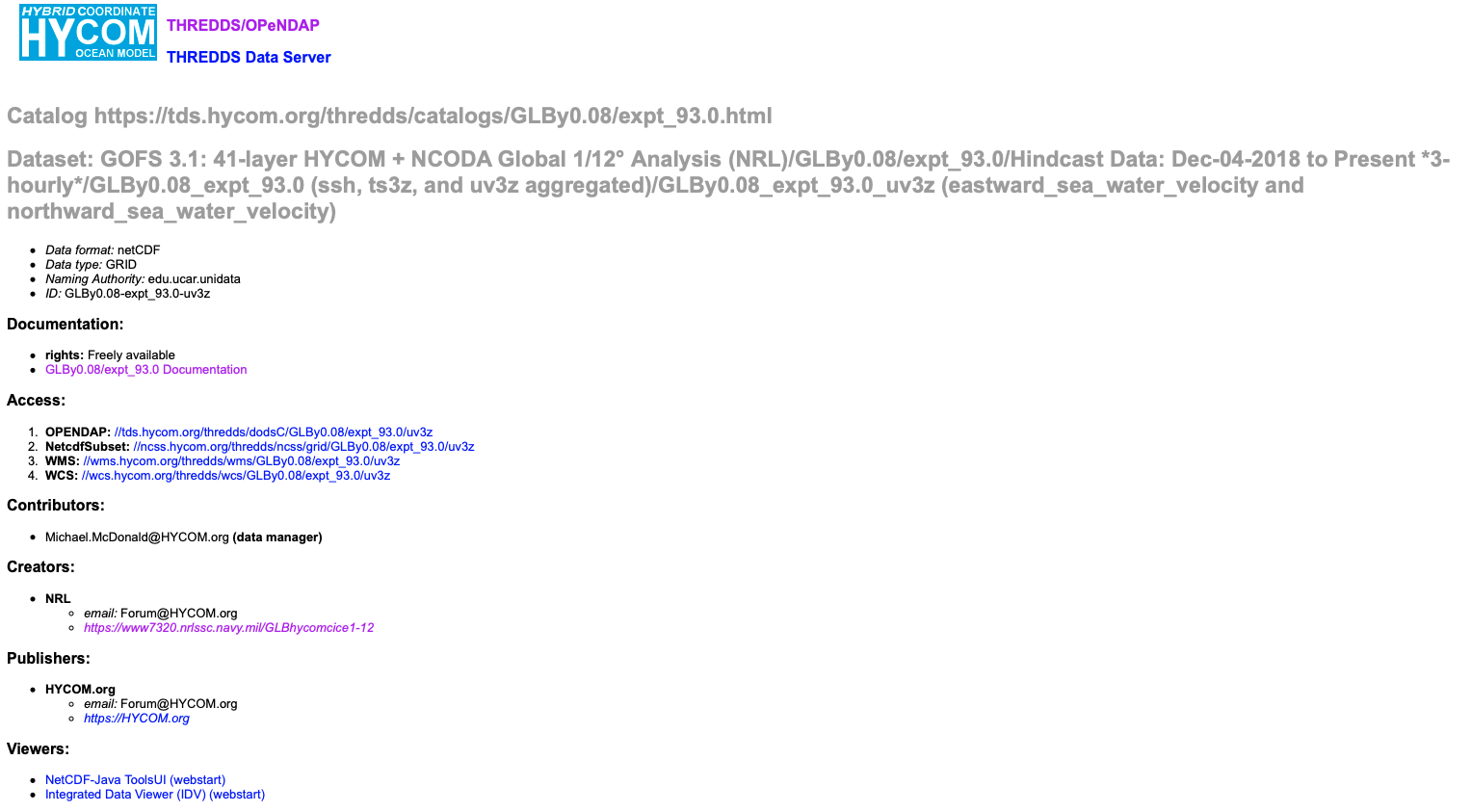 I understand that this output is the aggregation of all the GOFS3.1/NCODA analysis. It is not clear to me how they stitch the time series, but I believe they consider this as the best time series
The velocities are similar but not the same
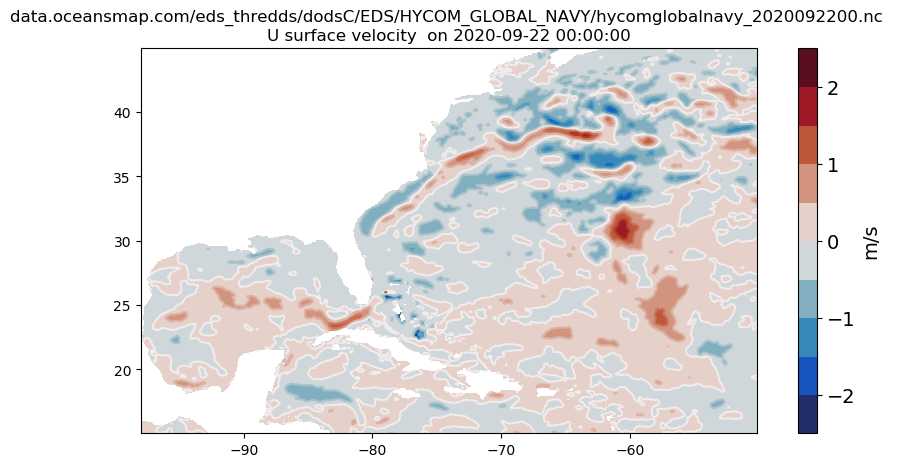 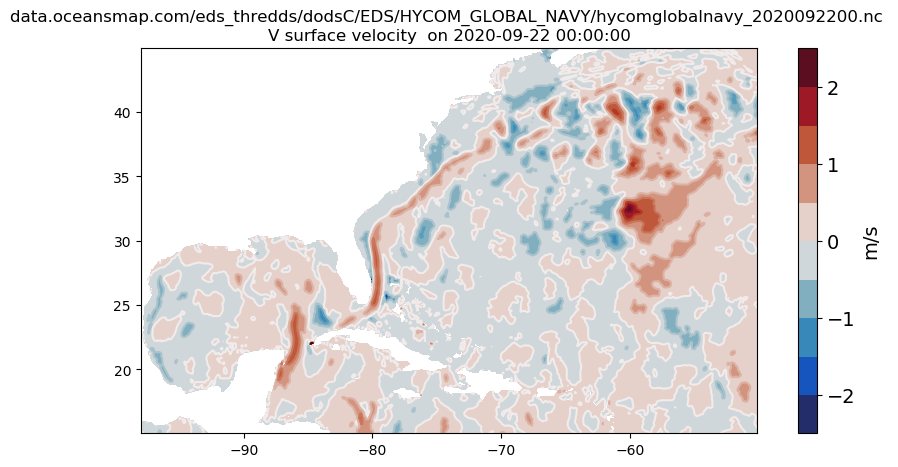 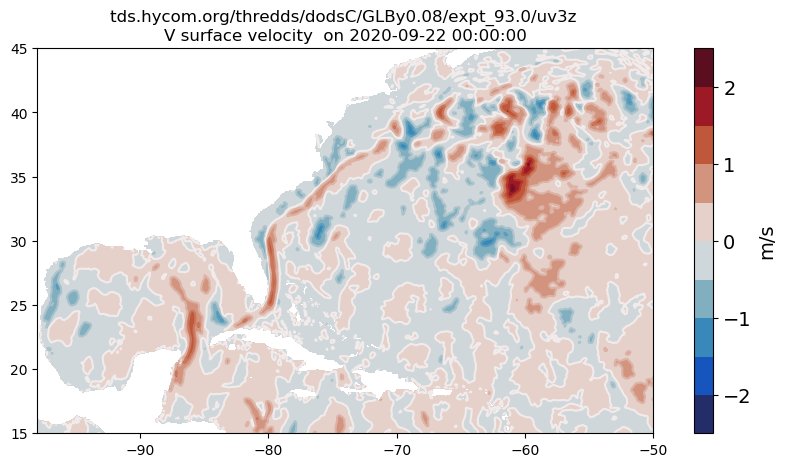 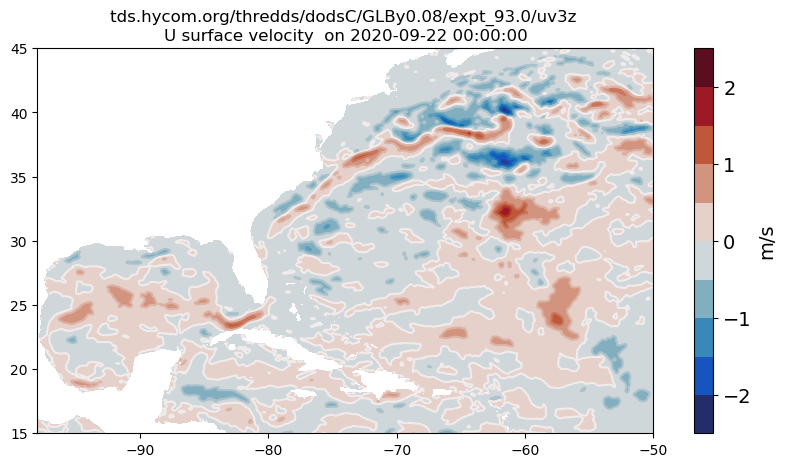 Velocity Magnitude
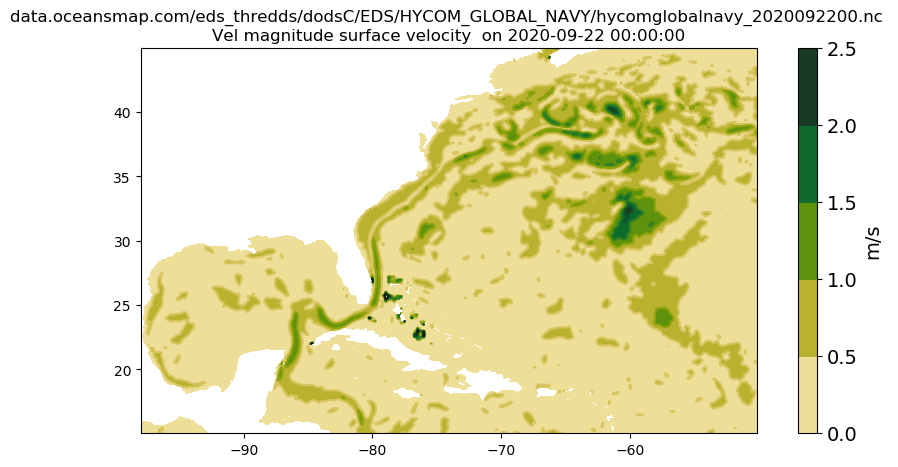 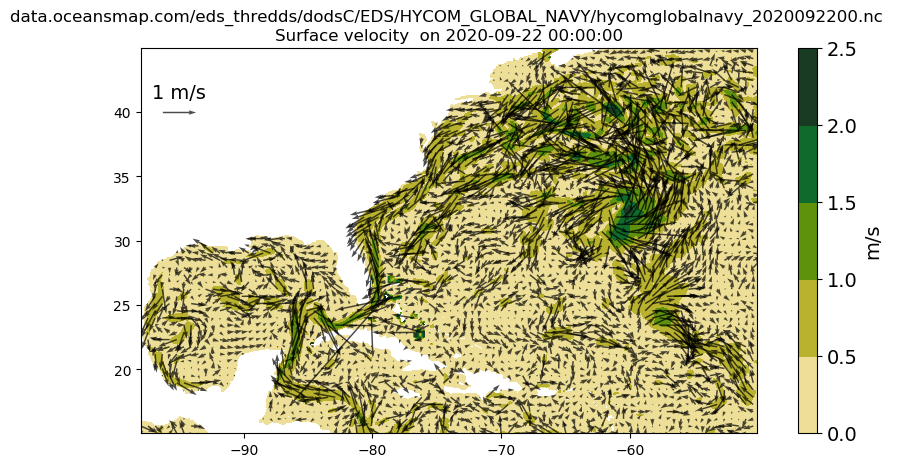 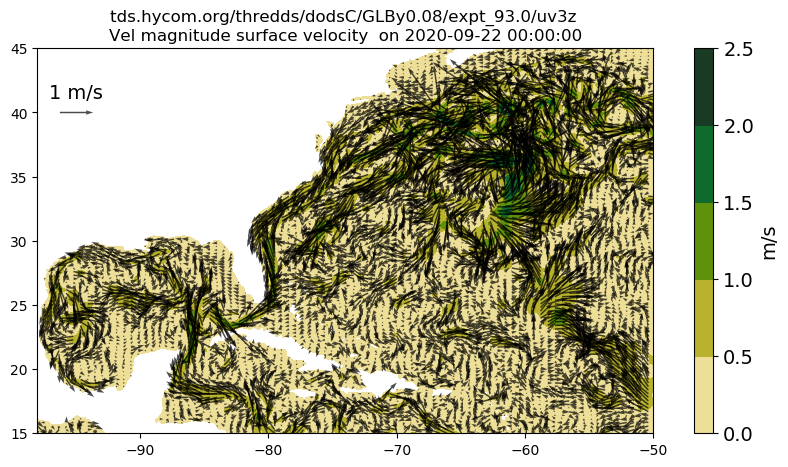 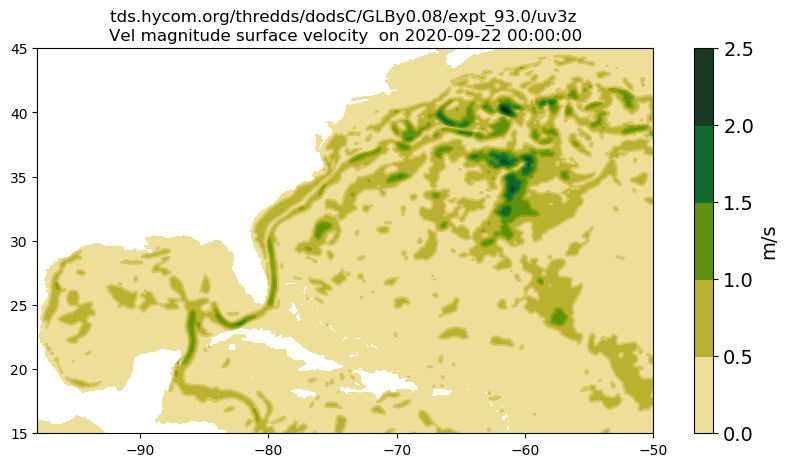 Latitudinal spacing is twice as higher in the HYCOM aggregation
Delta Lat_oceanmap  is 0.08 degrees
Delta Lat_HYCOM  is 0.04 degrees
Delta Lat_oceanmap  is 0.08 degrees
Delta Lon_HYCOM  is 0.08 degrees
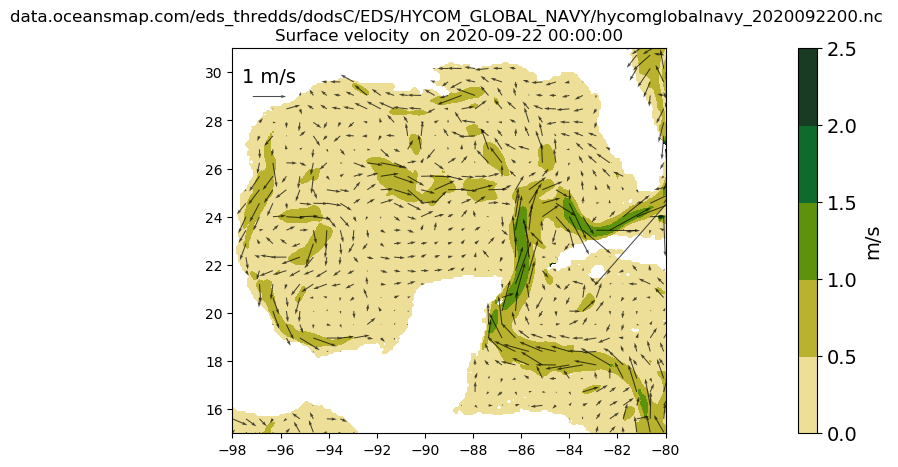 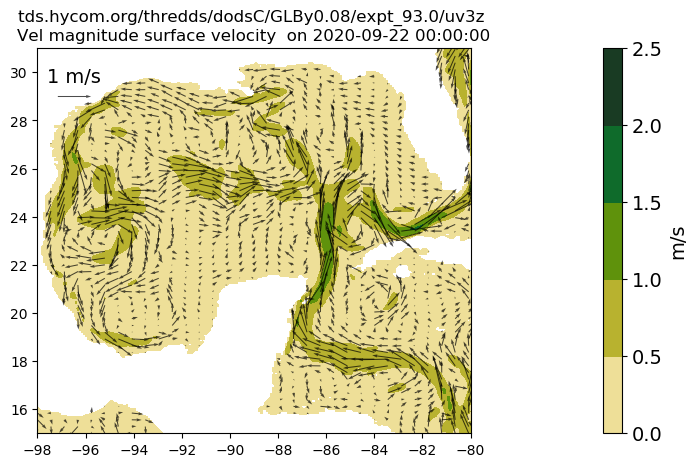